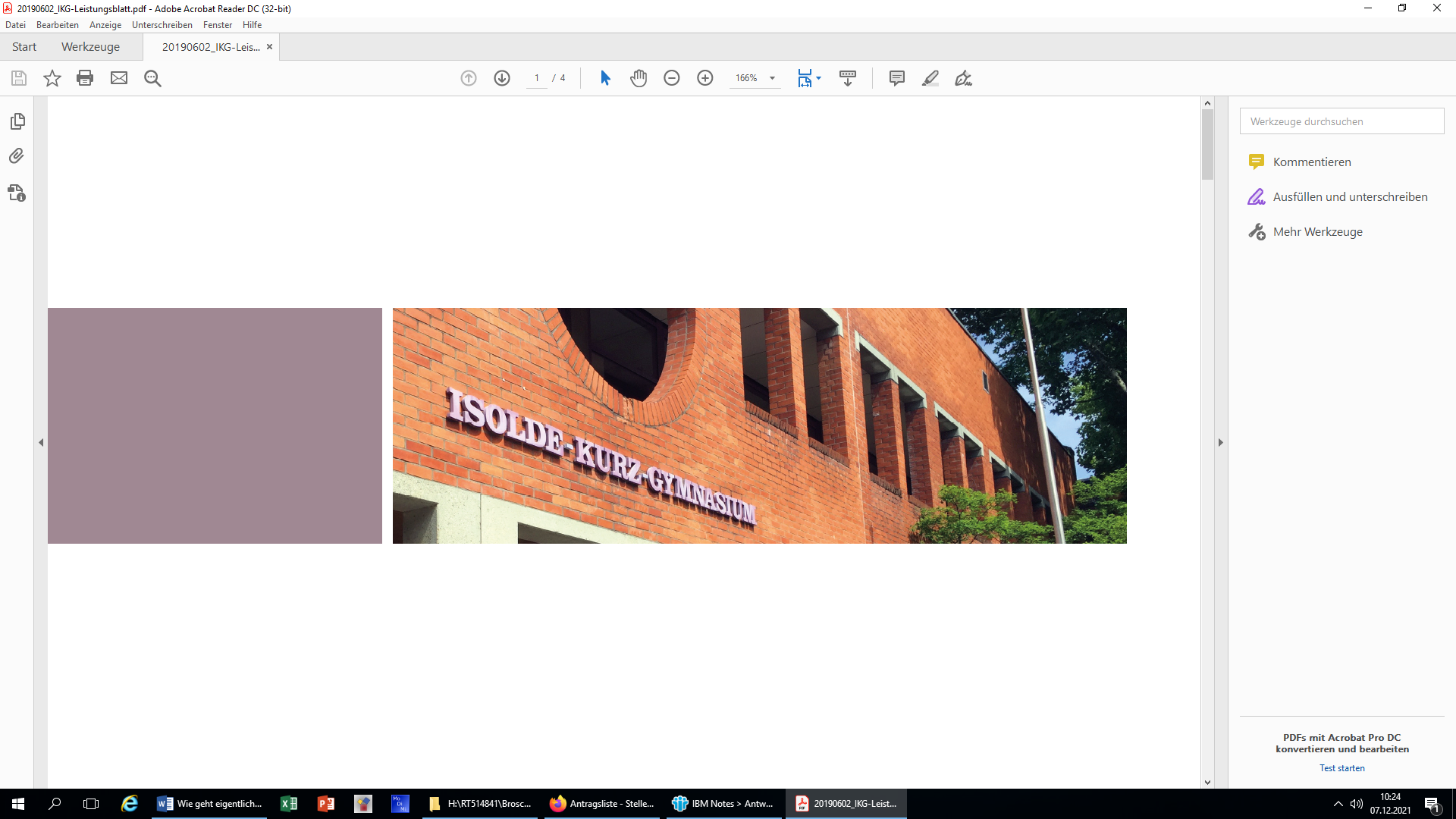 Elterninformationsabend Klasse 4
Das Isolde-Kurz-Gymnasium
heißt Sie herzlich willkommen!
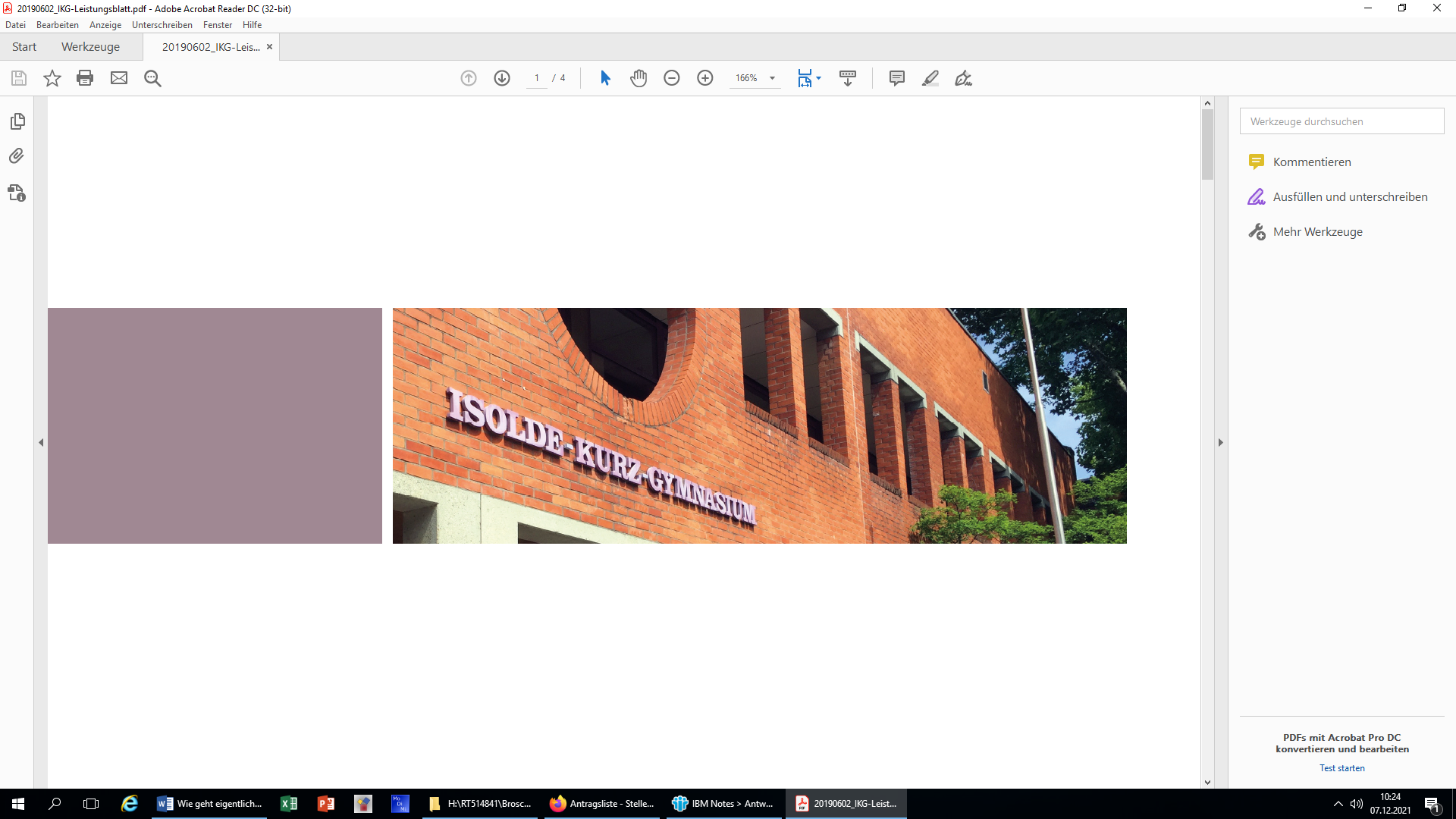 Das Gymnasium – die richtige Schulart für mein Kind?
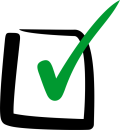 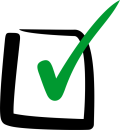 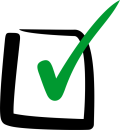 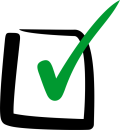 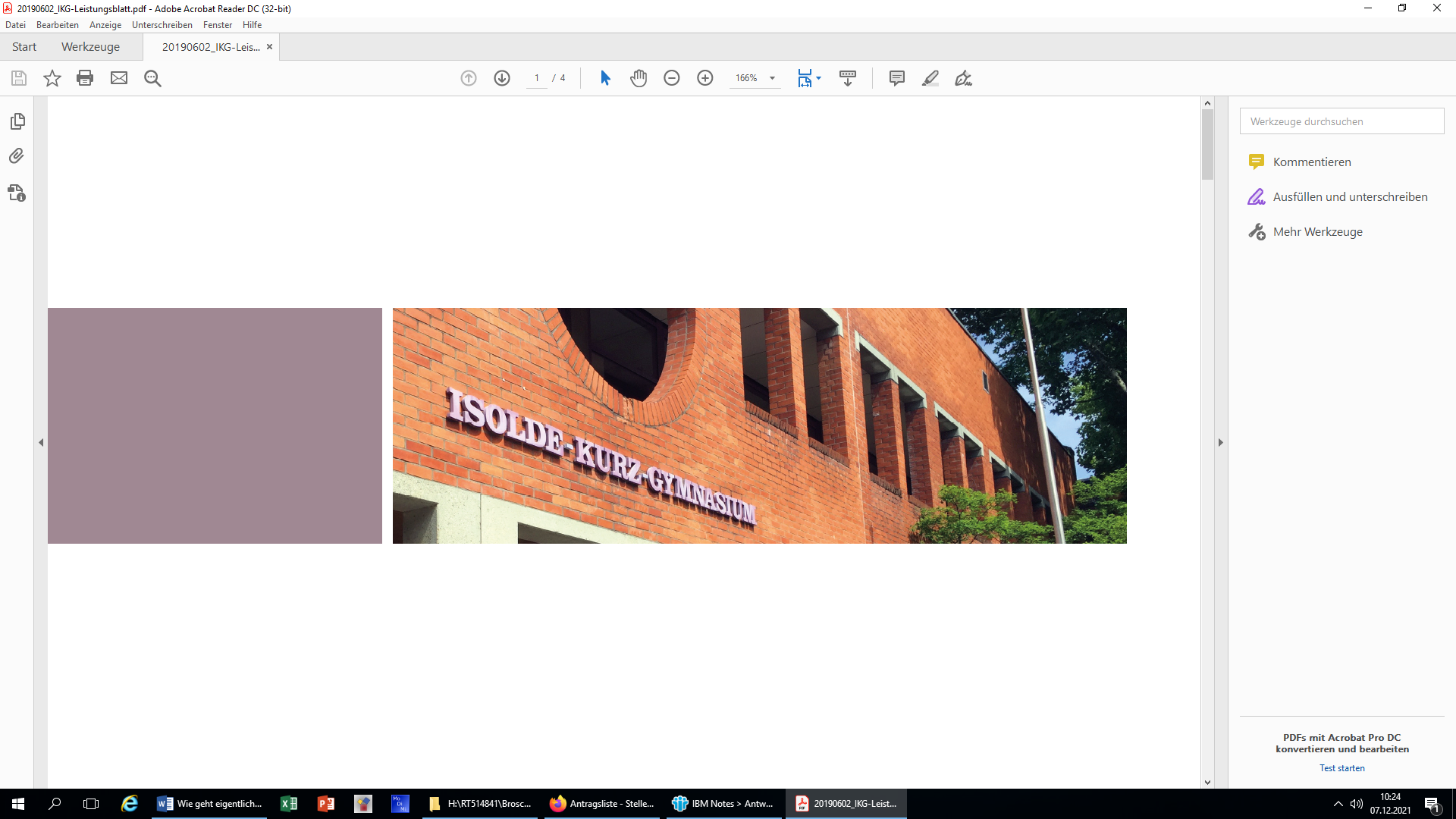 Das Gymnasium – die richtige Schulart für mein Kind?
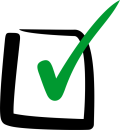 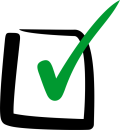 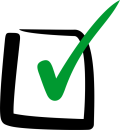 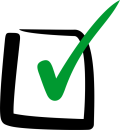 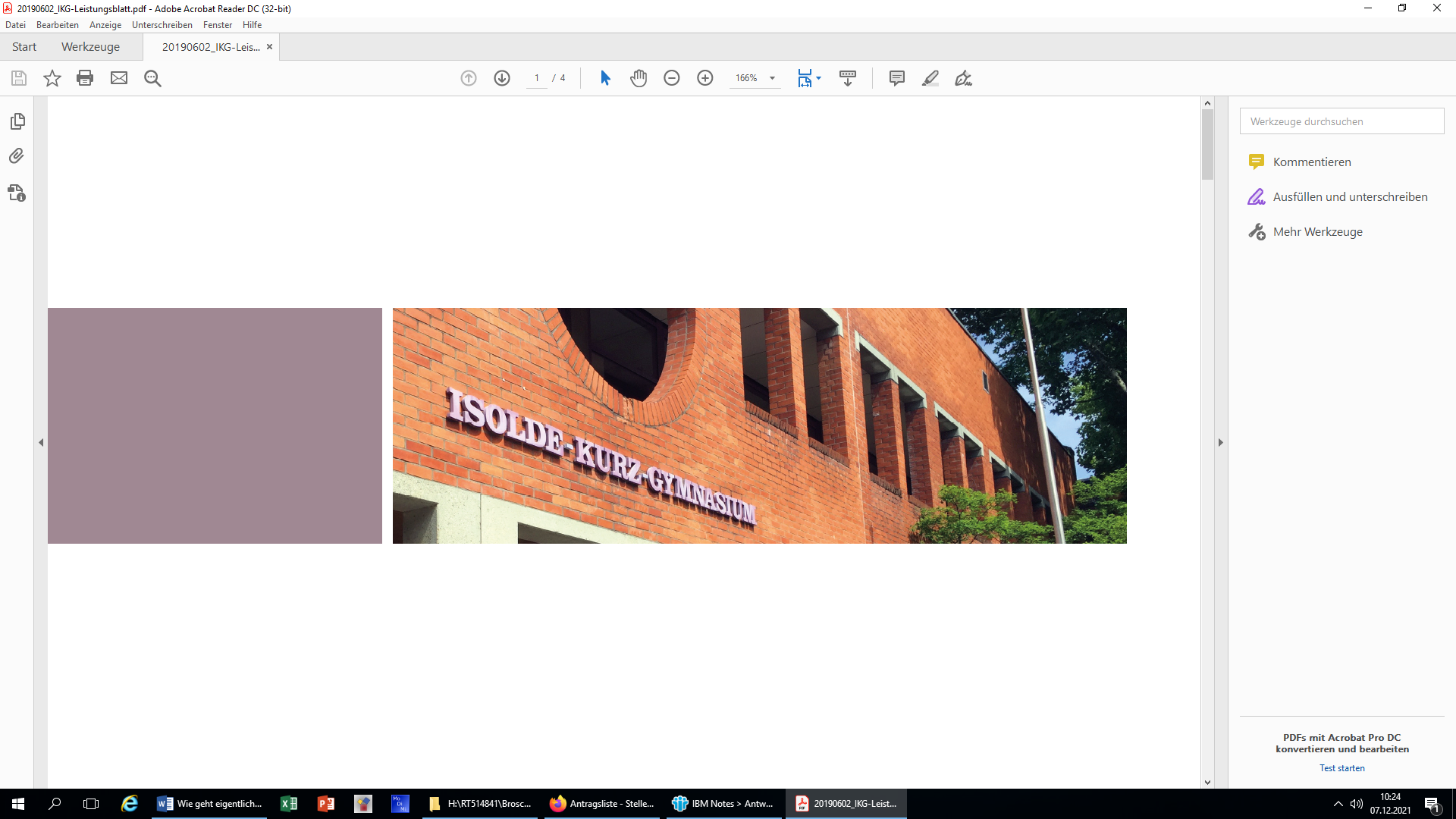 Das Gymnasium – die richtige Wahl!
Welches Reutlinger Gymnasium?
Das IKG hat viel zu bieten!
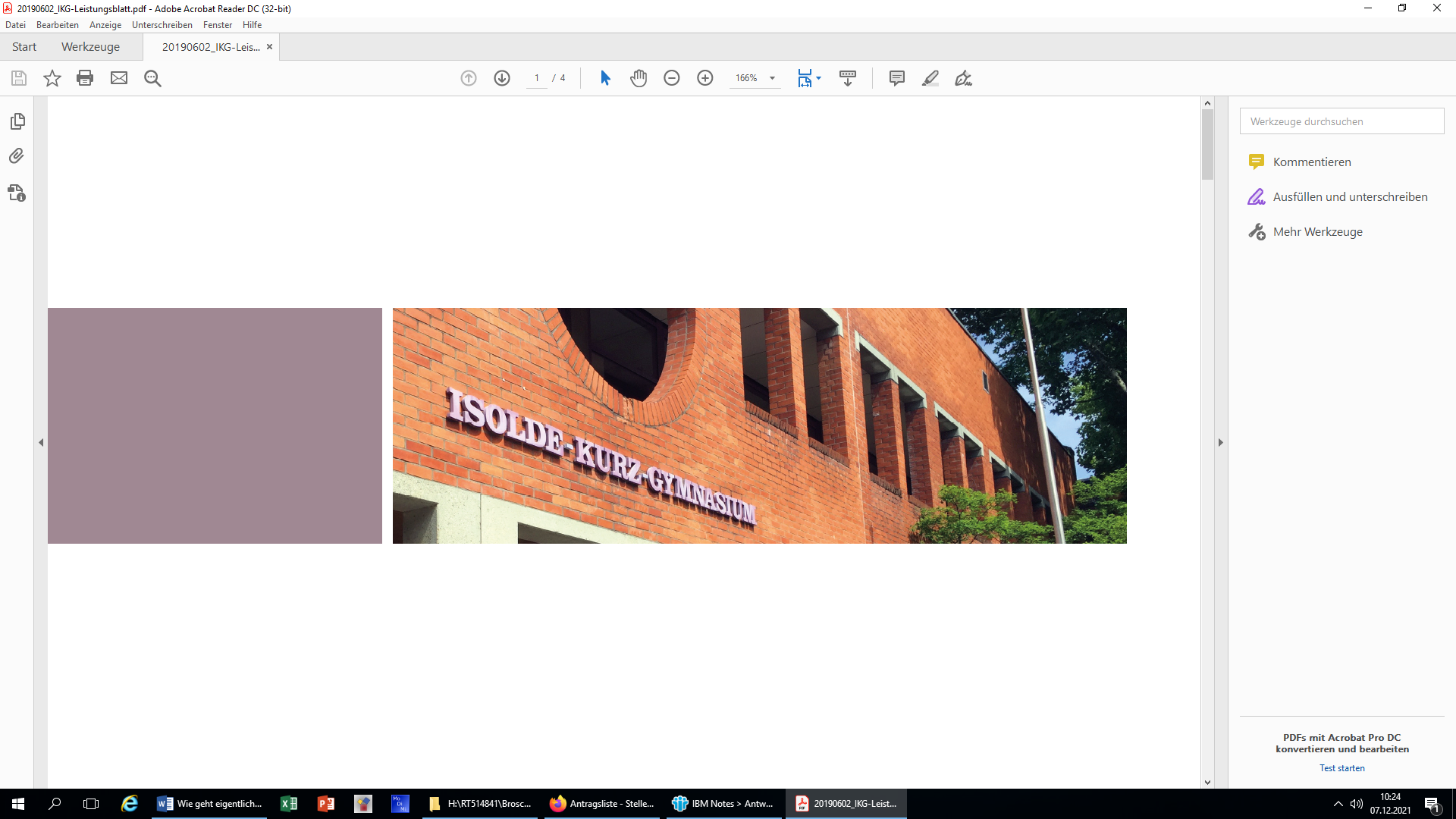 Allgemeine Informationen:

Ca. 770 Schülerinnen und Schüler
78 Lehrkräfte
23 Klassen in den Klassenstufen 5 – 10
Ca. 160 Schülerinnen und Schüler in der Kursstufe
Sehr modernes, lichtdurchflutetes Gebäude mit Wohlfühlatmosphäre
Tolle Mediothek
Arbeiten mit iPads flächendeckend in den Klasse 5 bis 10 und in der Kursstufe
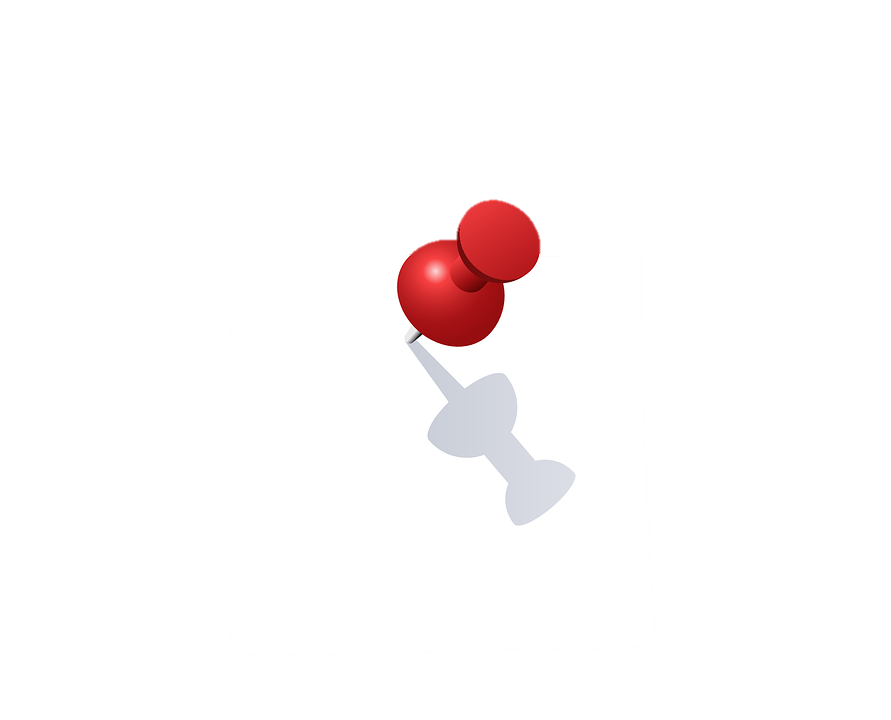 NwT-1: nur an 15 Gymnasien in BW, in RT nur am IKG
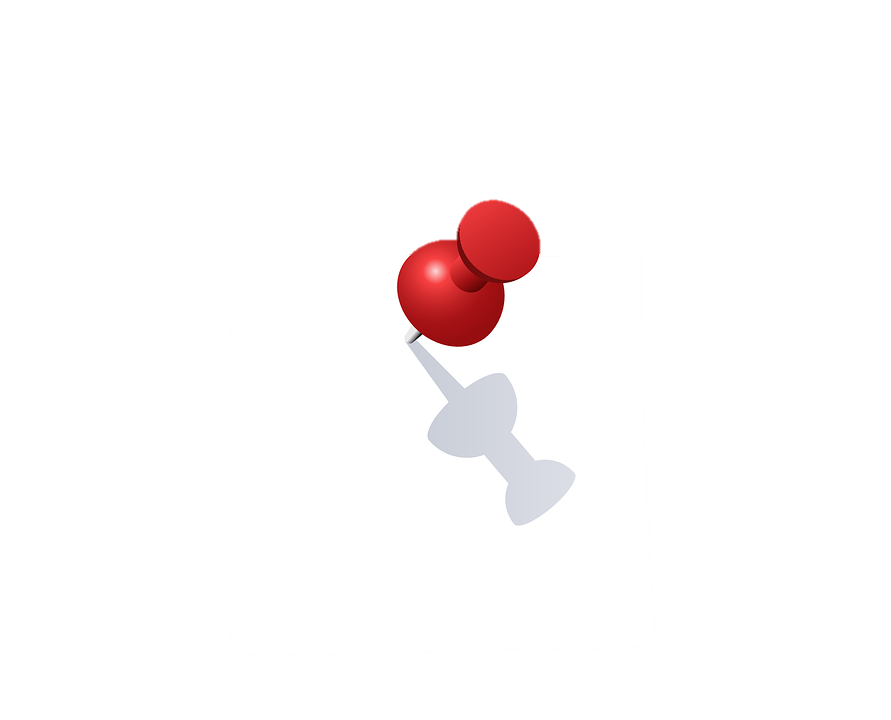 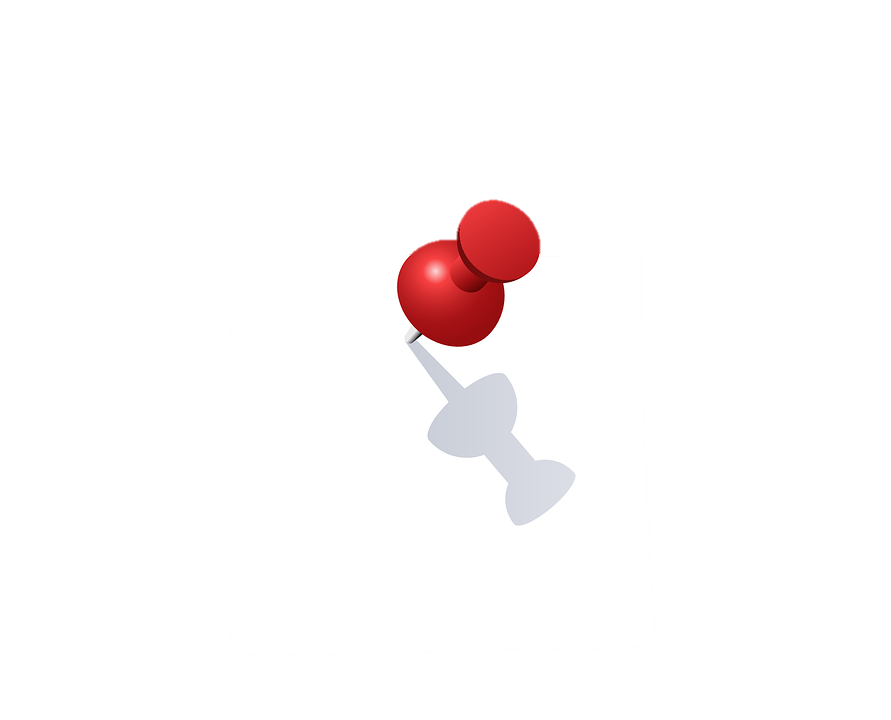 Italienisch als wichtige europäische Fremdsprache
Musikzug in RT nur am IKG!
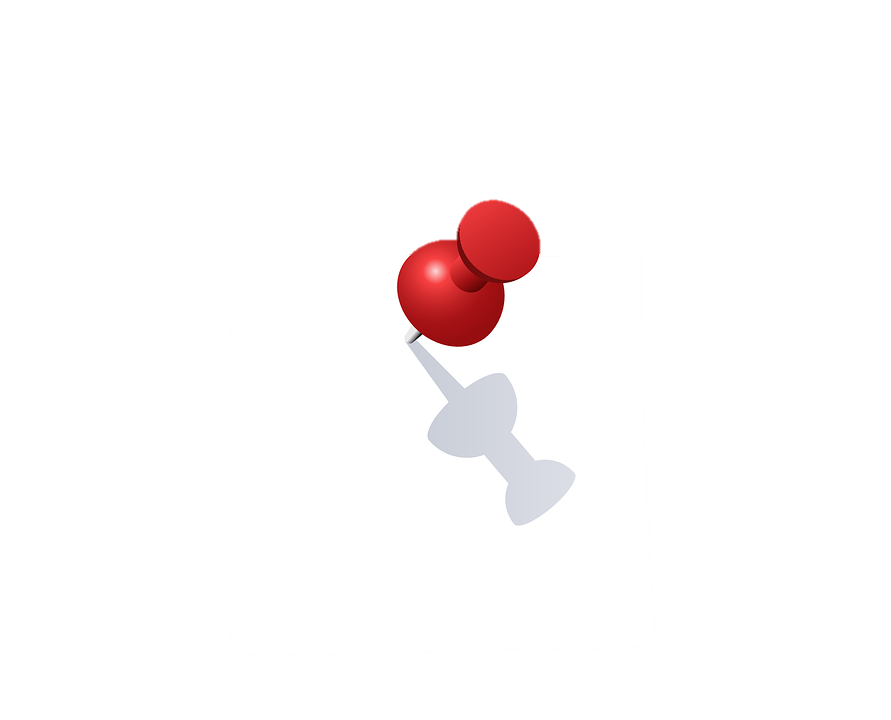 Informatik unabhängig vom Profil der Mittelstufe
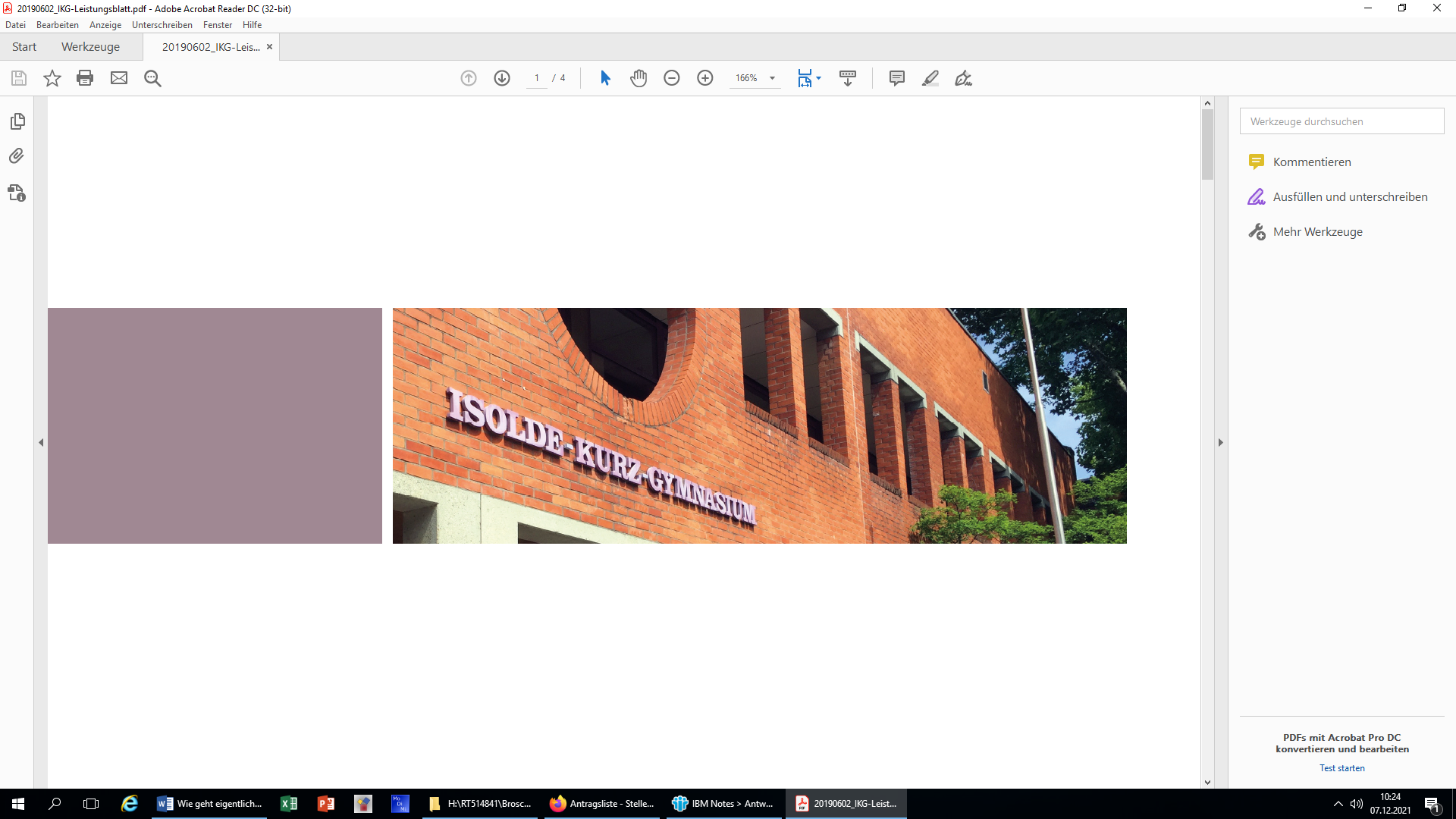 Wochenstunden Klasse 5 - 12:
Nachmittagsunterricht: Klasse 5/6: 1 Nachmittag – Klasse 7: 1-2 Nachmittage – Klasse 8-10: 2 Nachmittage
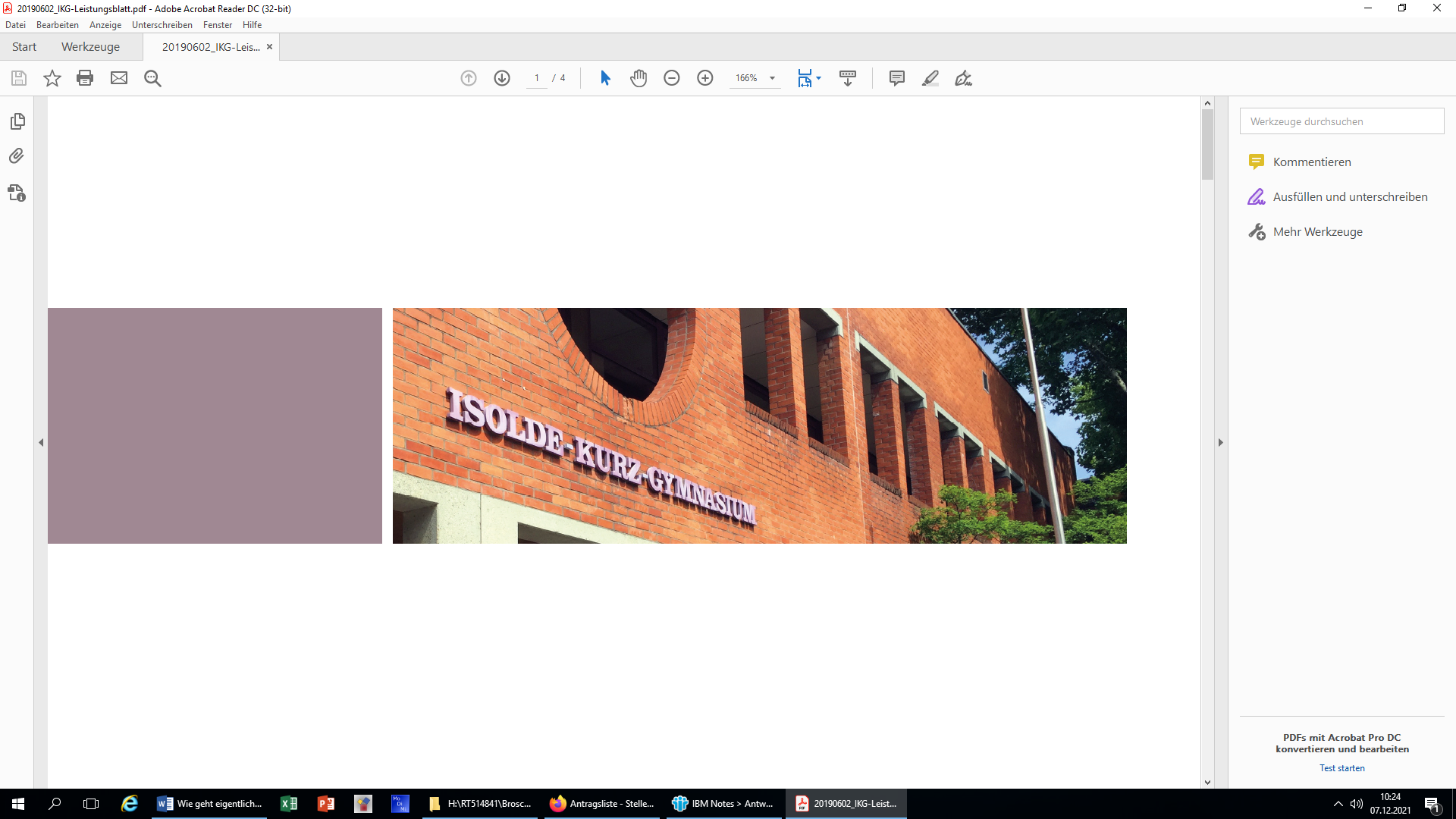 Beispielstundenplan Klasse 5:
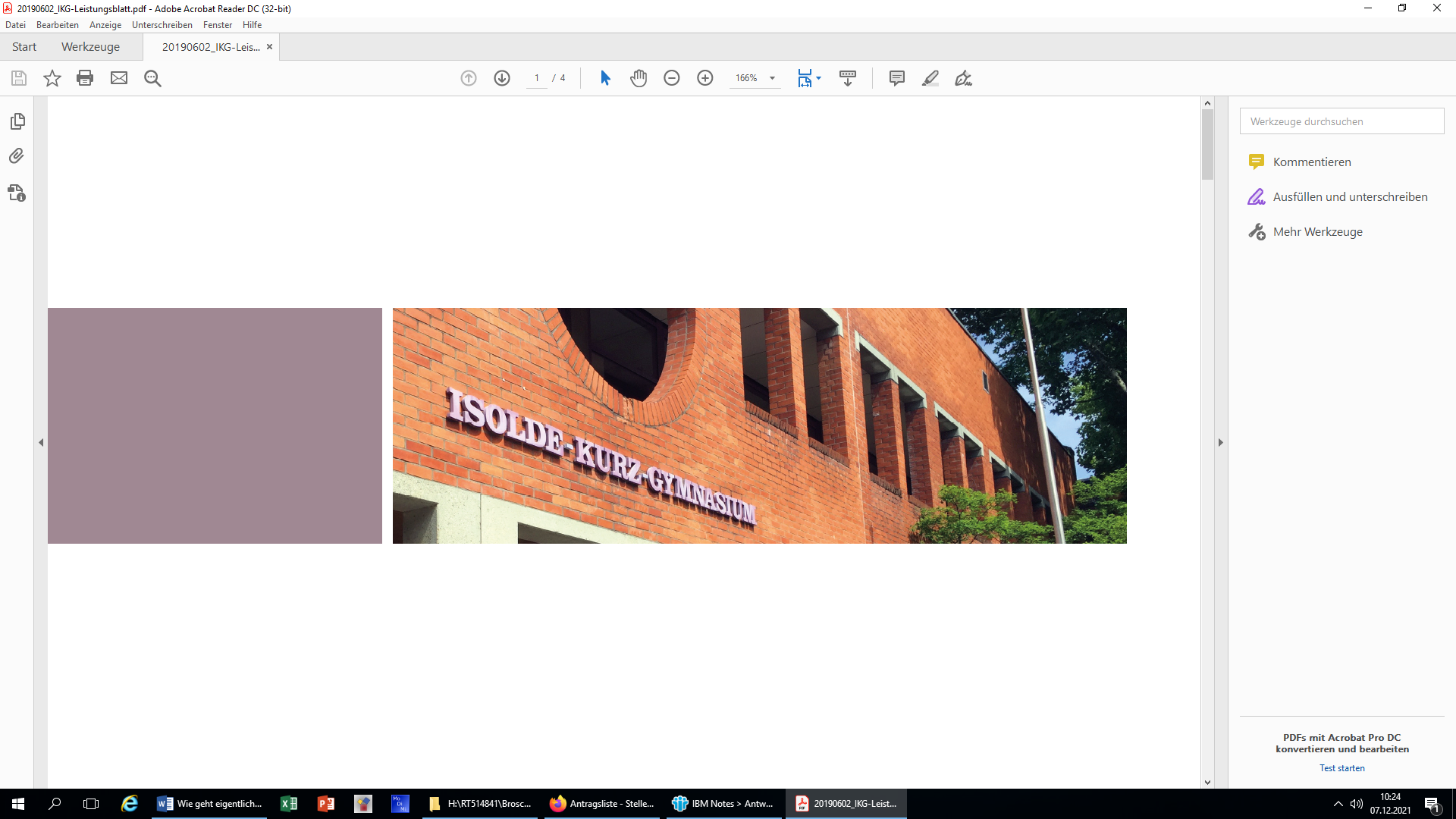 Beispielstundenplan Klasse 5:
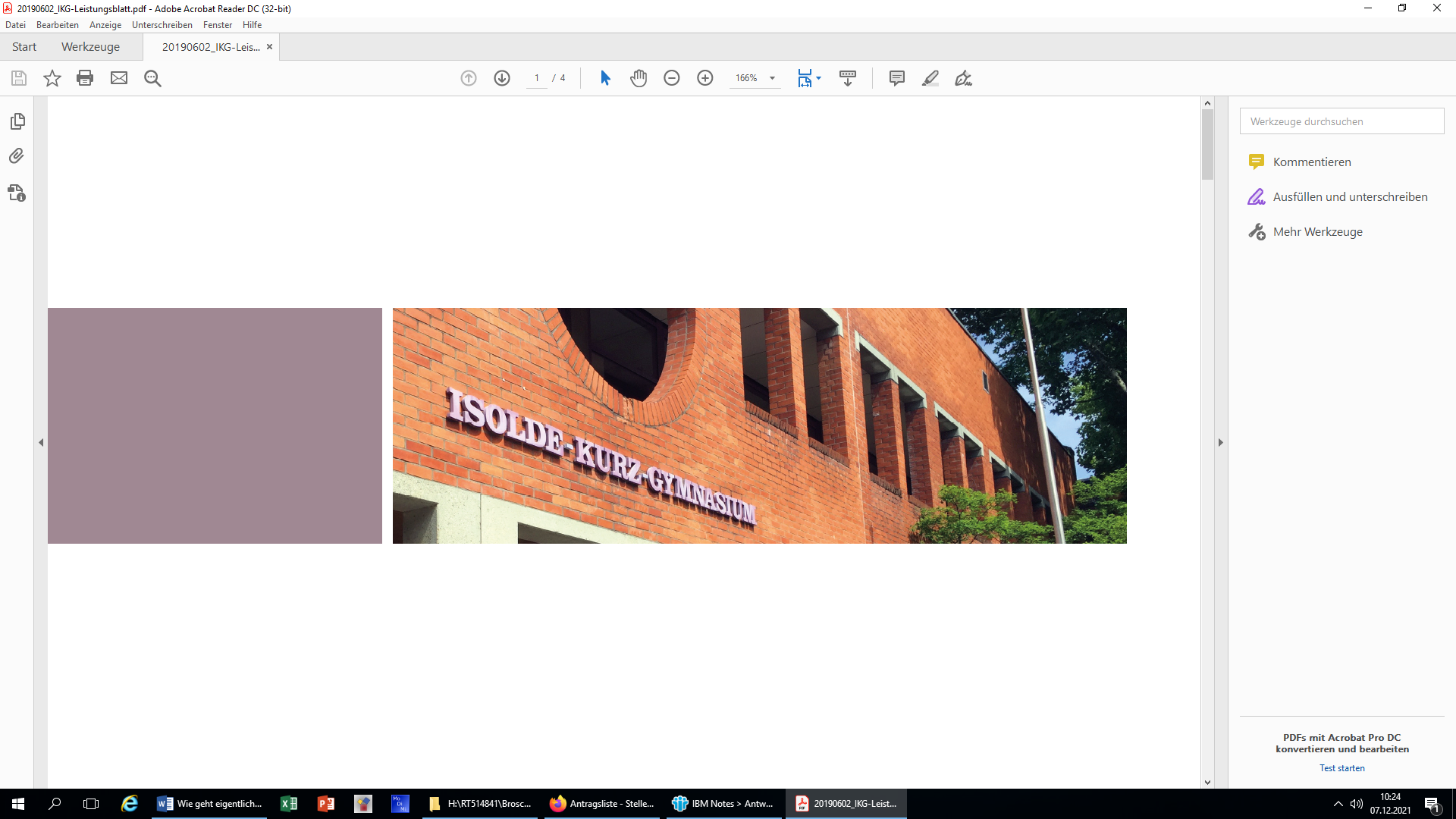 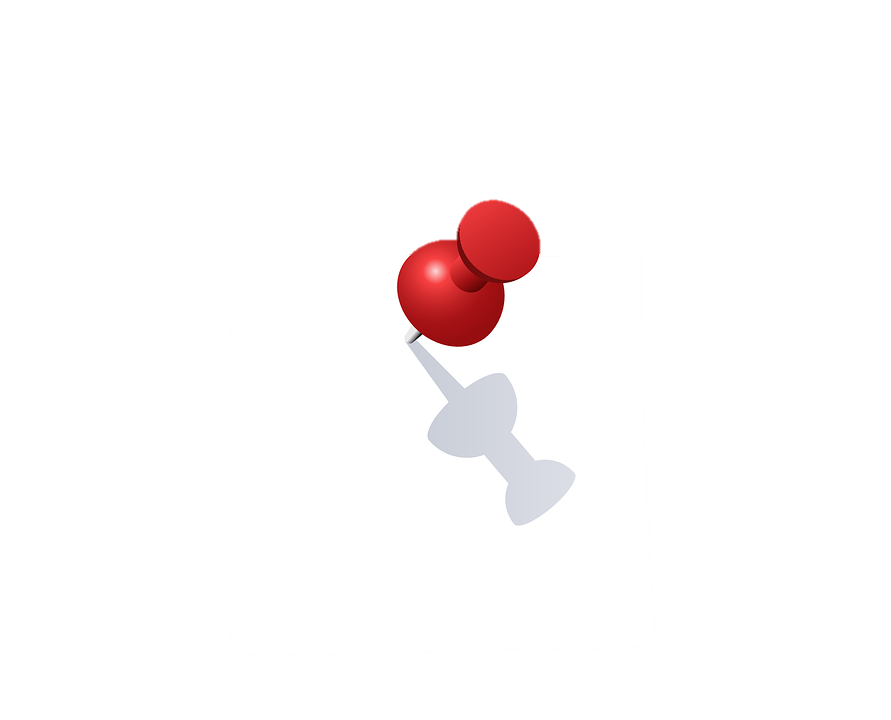 Kind 
sein
Was uns besonders wichtig ist:
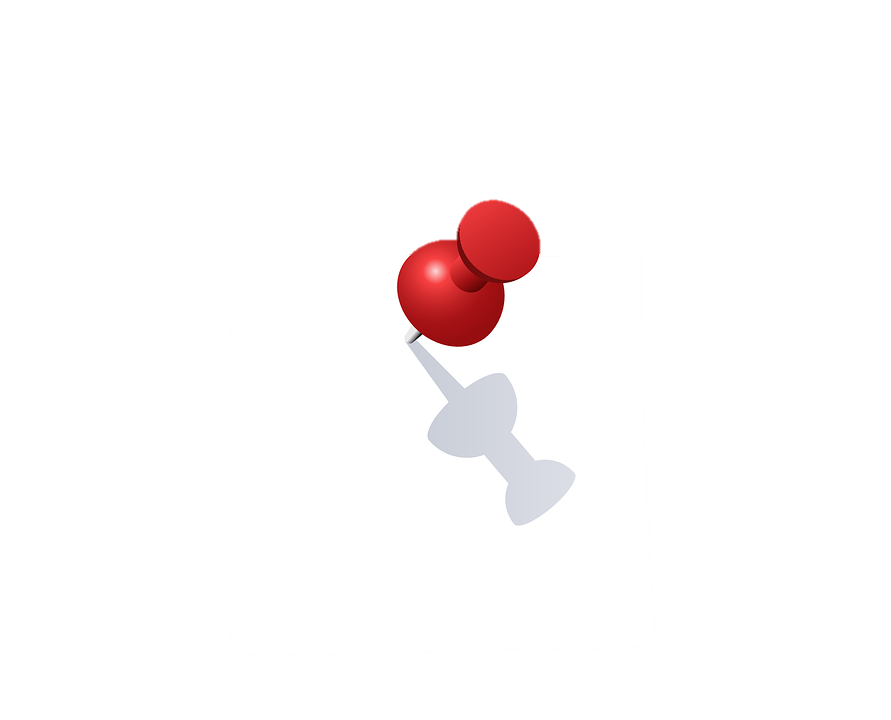 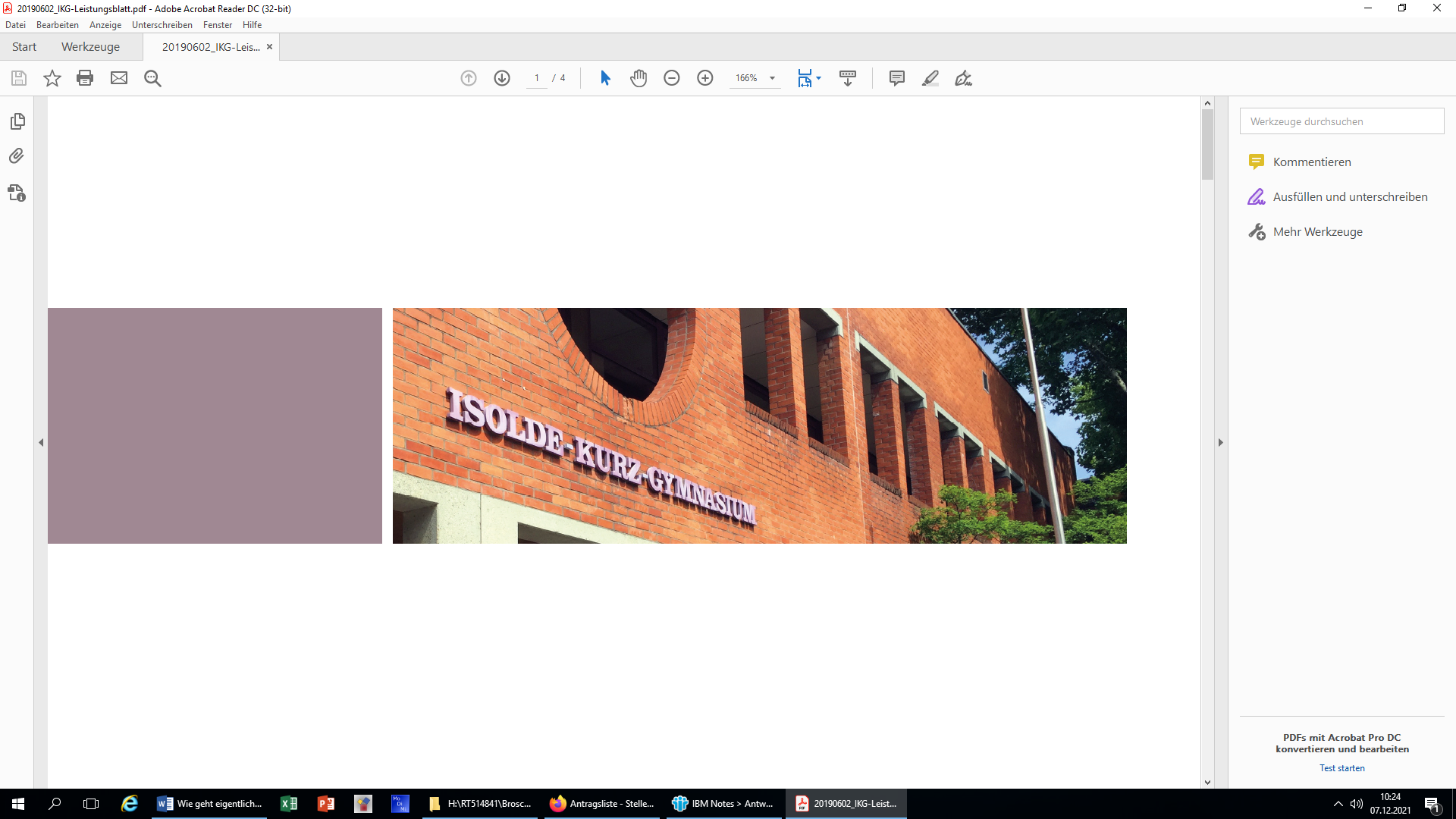 Erwachsen 
werden
Was uns besonders wichtig ist:
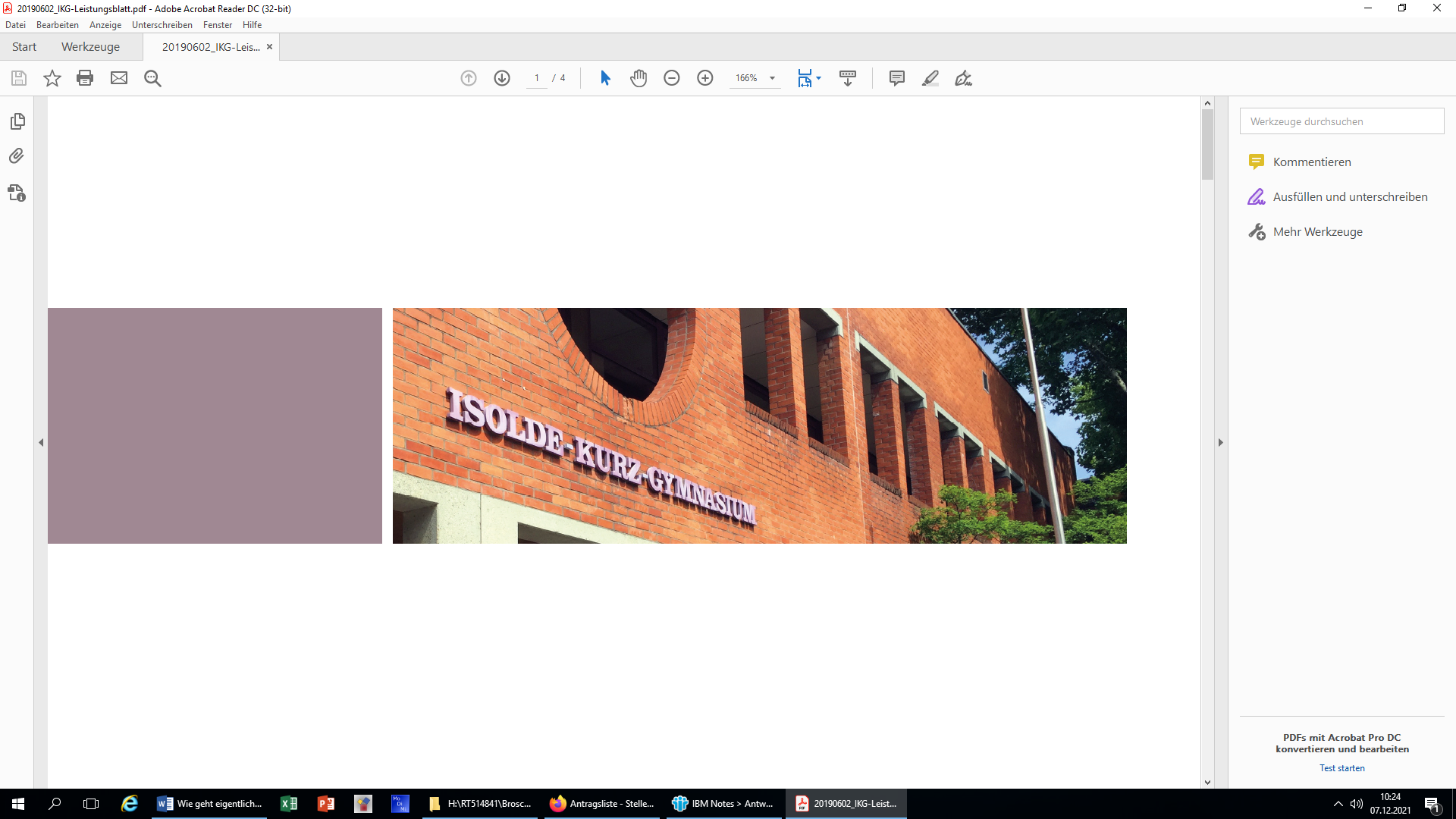 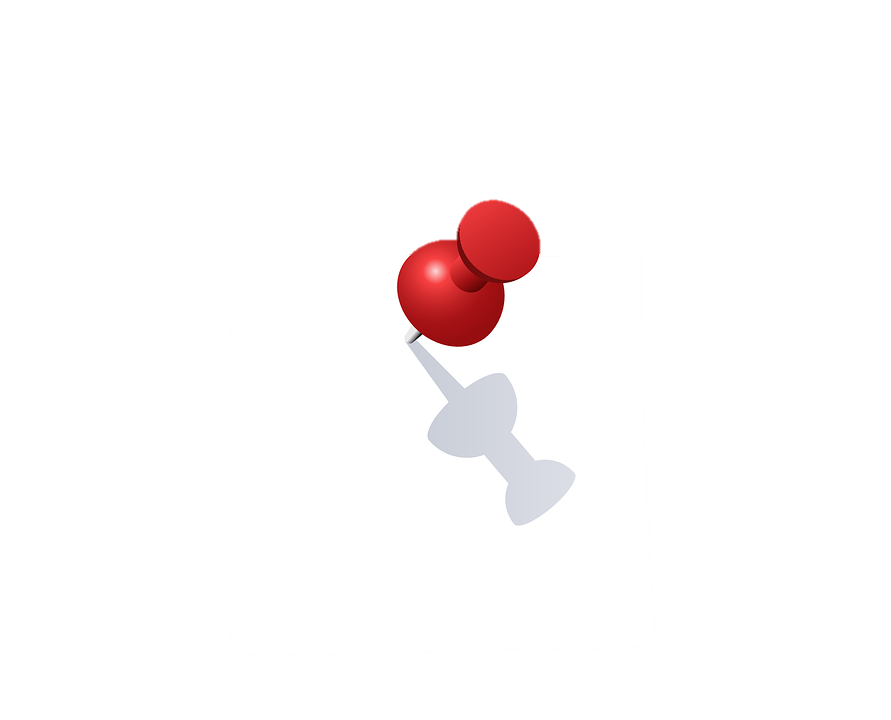 Erwachsen 
werden
Was uns besonders wichtig ist:
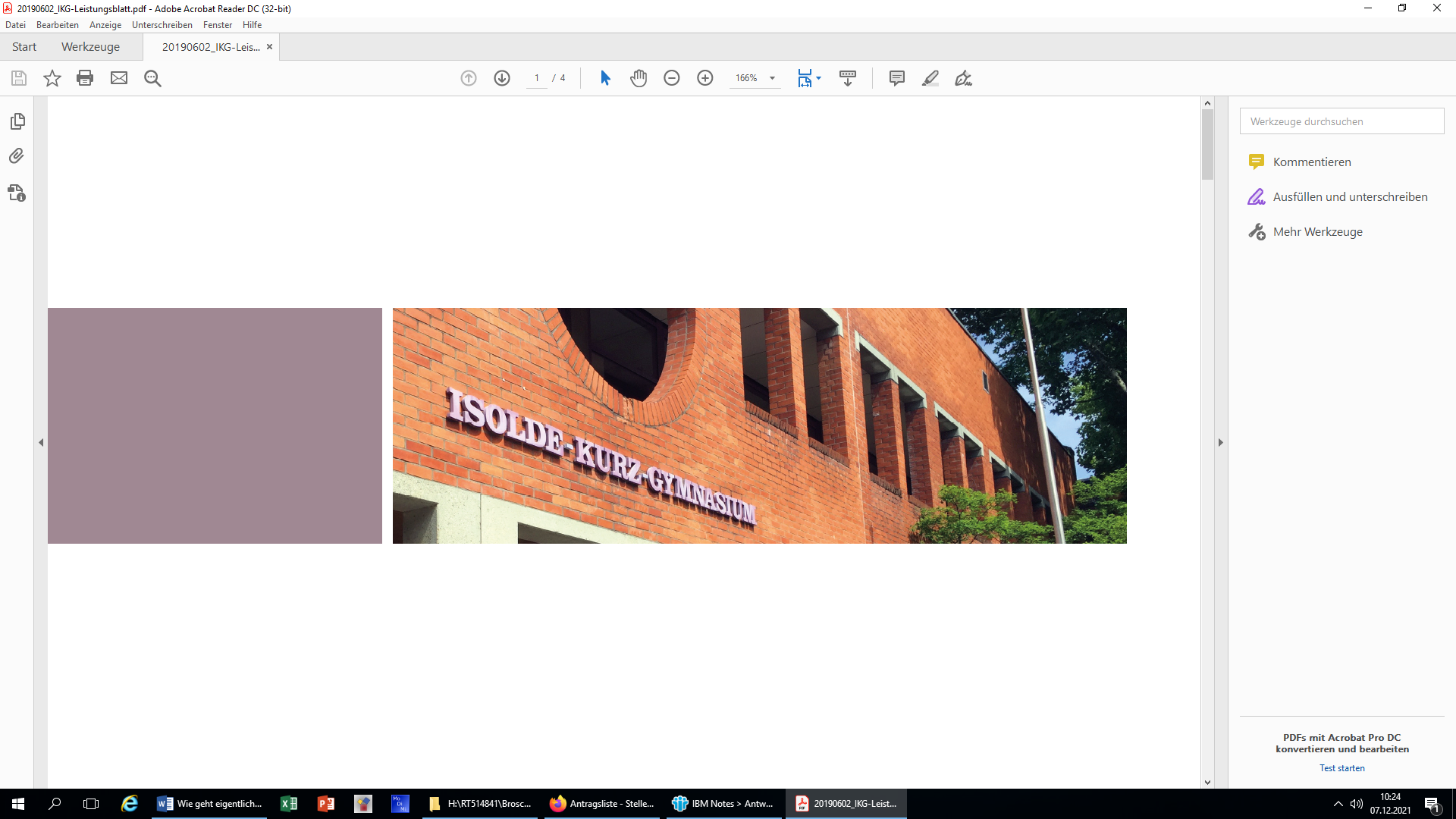 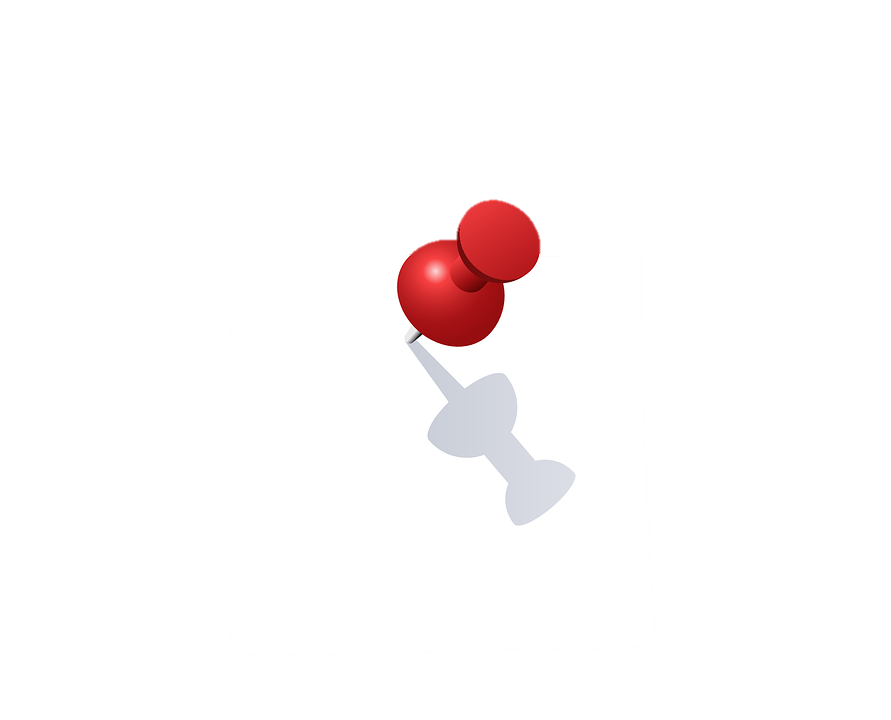 Kompetent Verantwortung 
übernehmen
Was uns besonders wichtig ist:
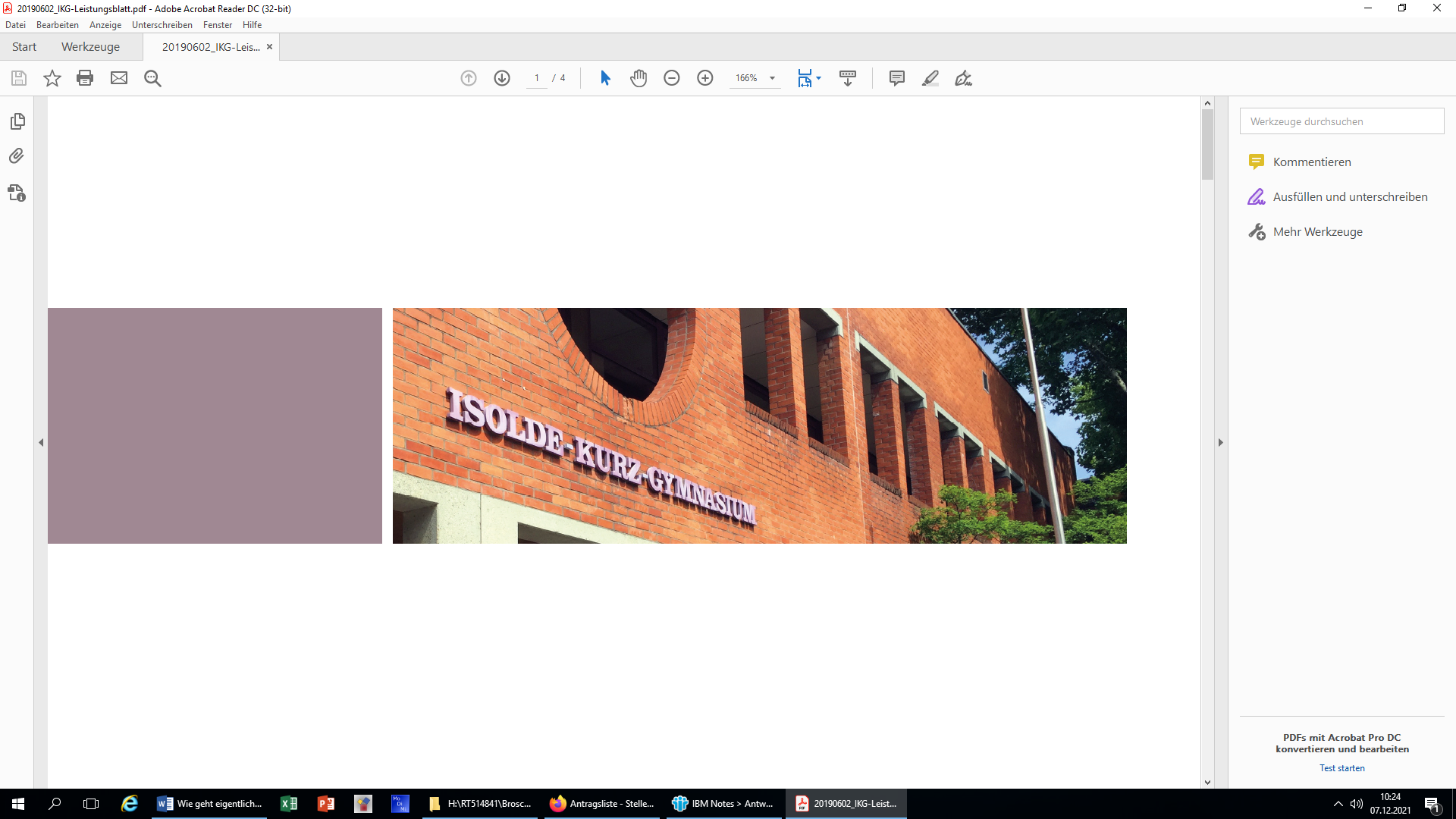 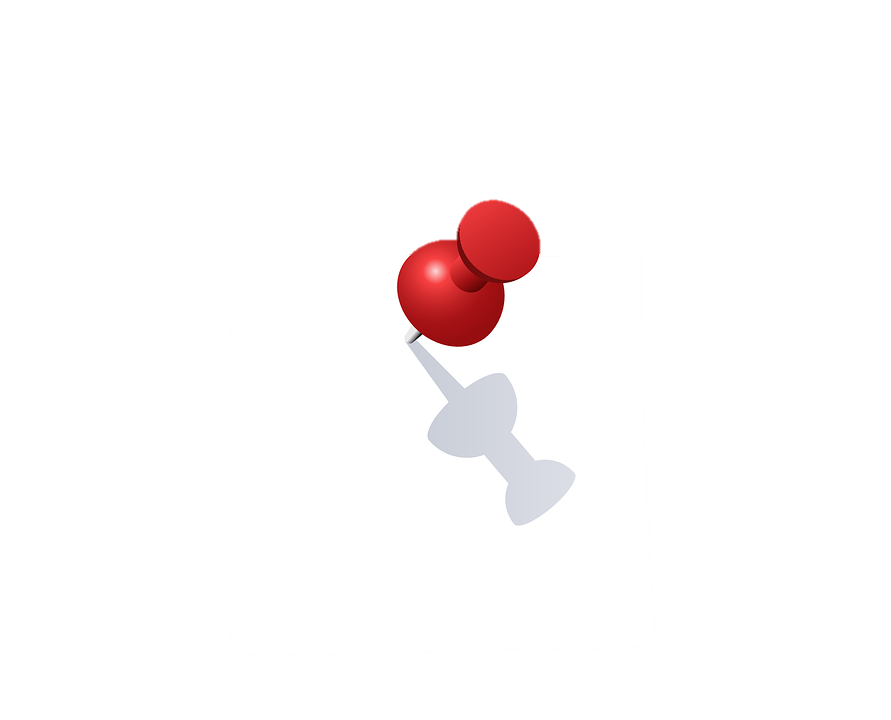 Kompetent Verantwortung 
übernehmen
Was uns besonders wichtig ist:
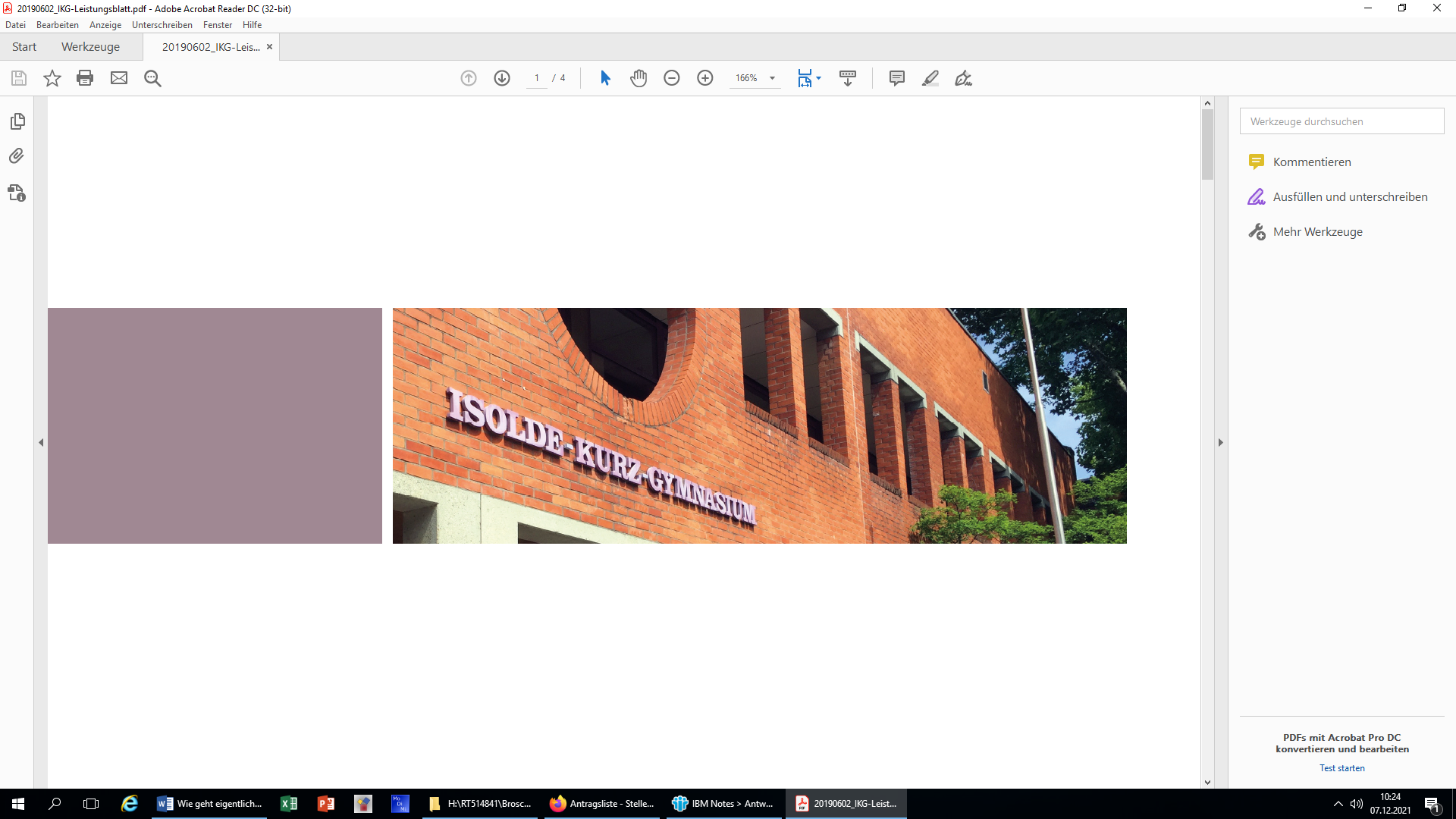 Wichtige
 Termine:
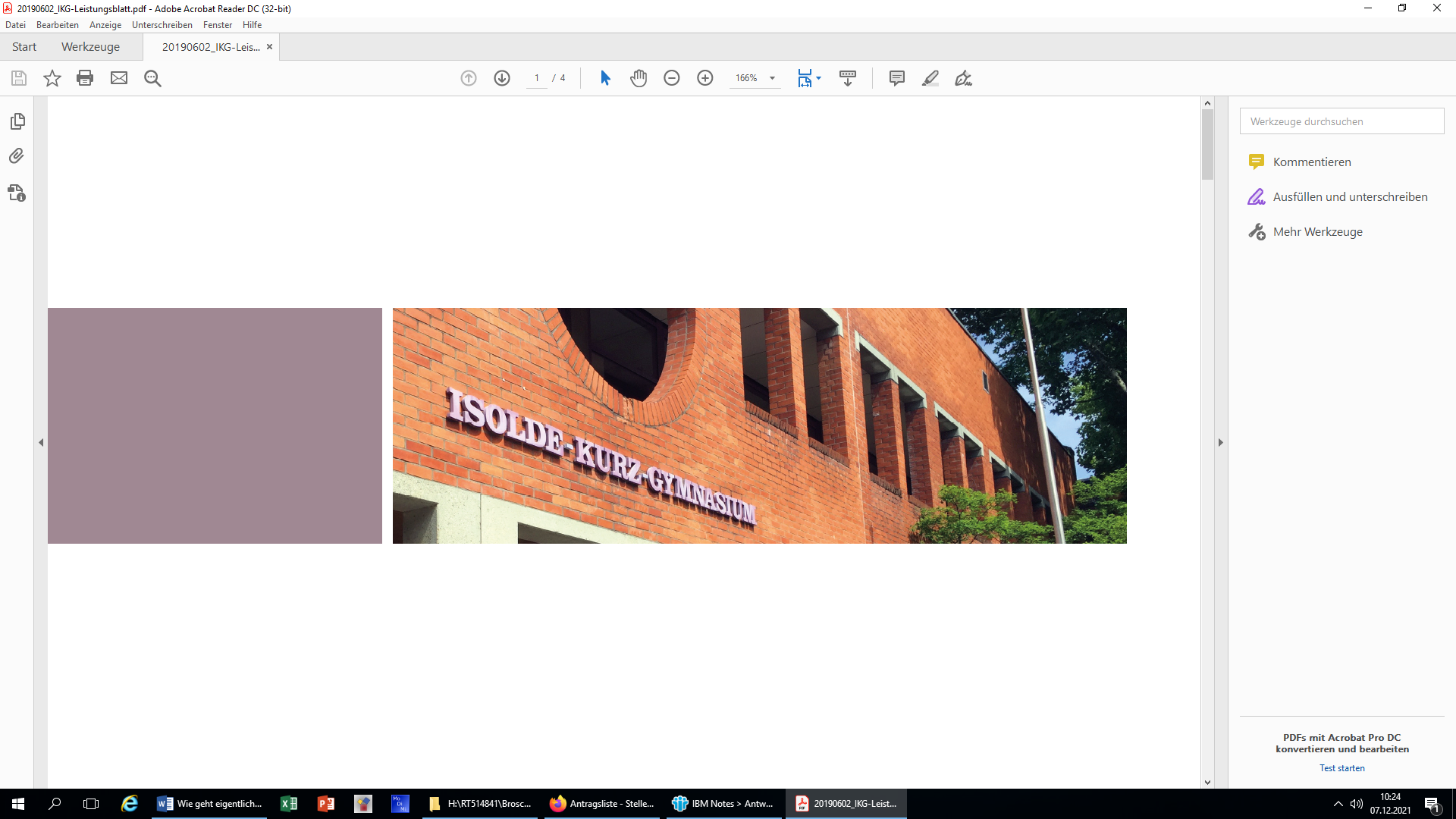 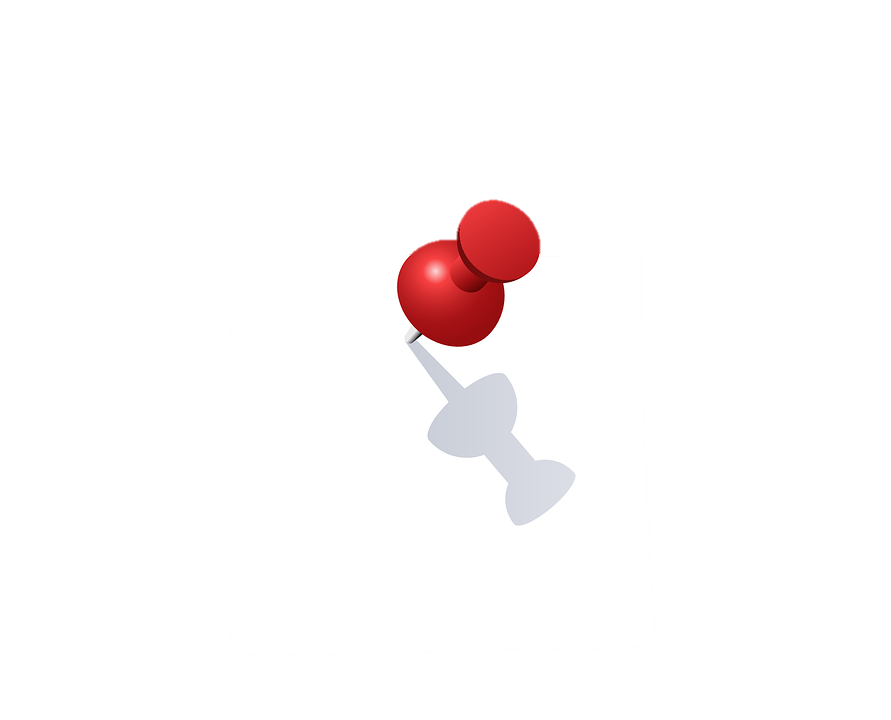 Wichtige 
Termine:
In den vergangenen Schuljahren konnten wir alle angemeldeten Schüler aufnehmen!
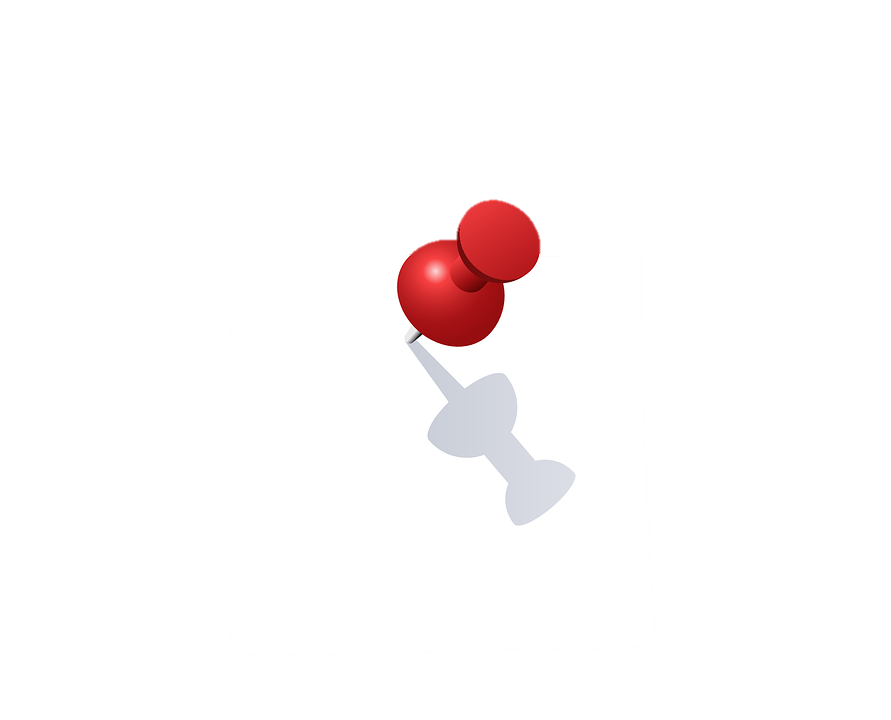 Bei Schwierigkeiten kommen wir so schnell wie möglich auf Sie zu!
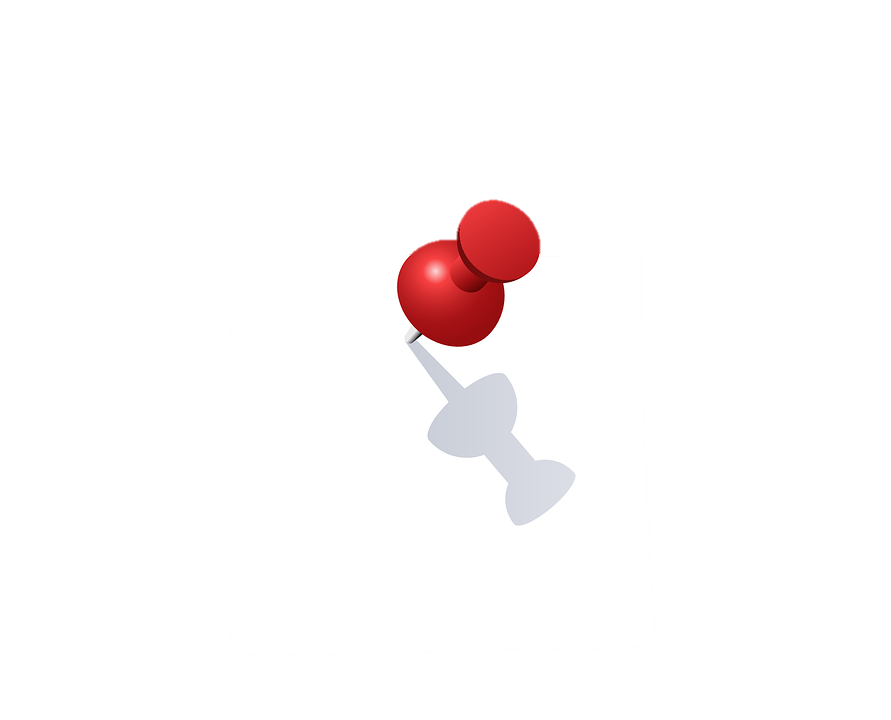 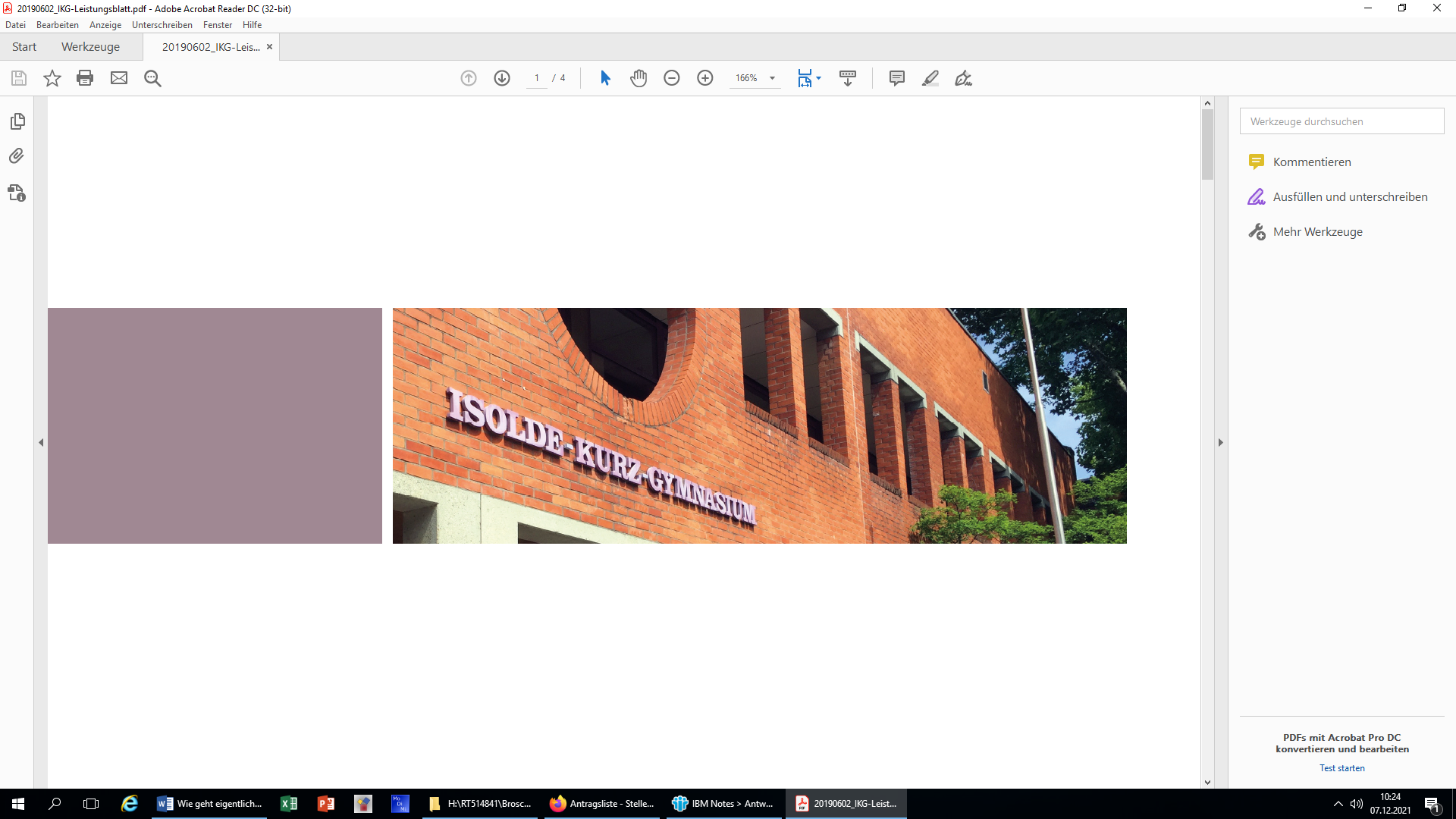 Wichtige 
Termine:
Entscheidung für Französisch/Latein und evtl. Musik verstärkt erst am Ende von Klasse 5!
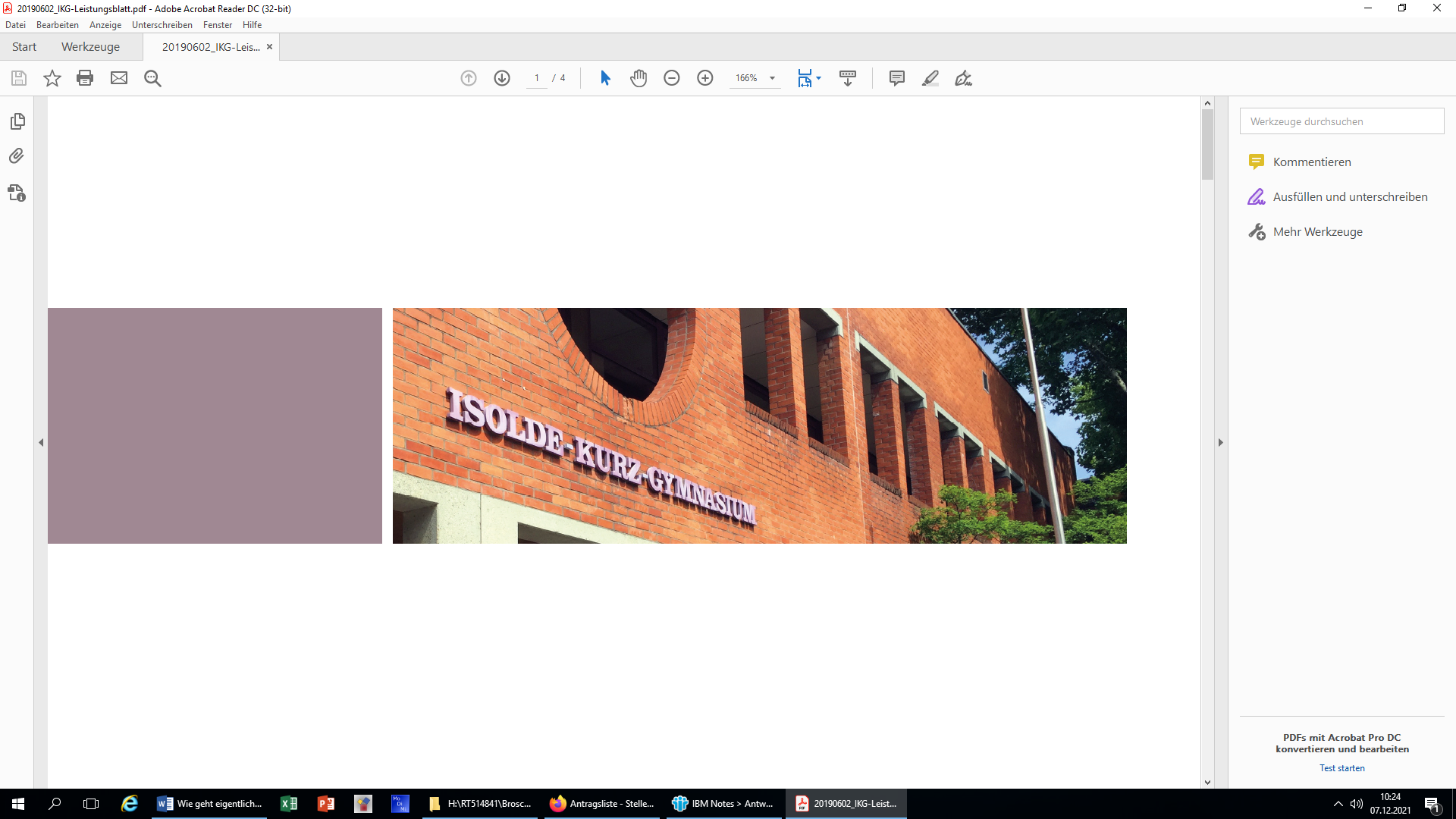 Auswahlverfahren bei mehr als 28 Schülerinnen und Schülern für NwT-1:
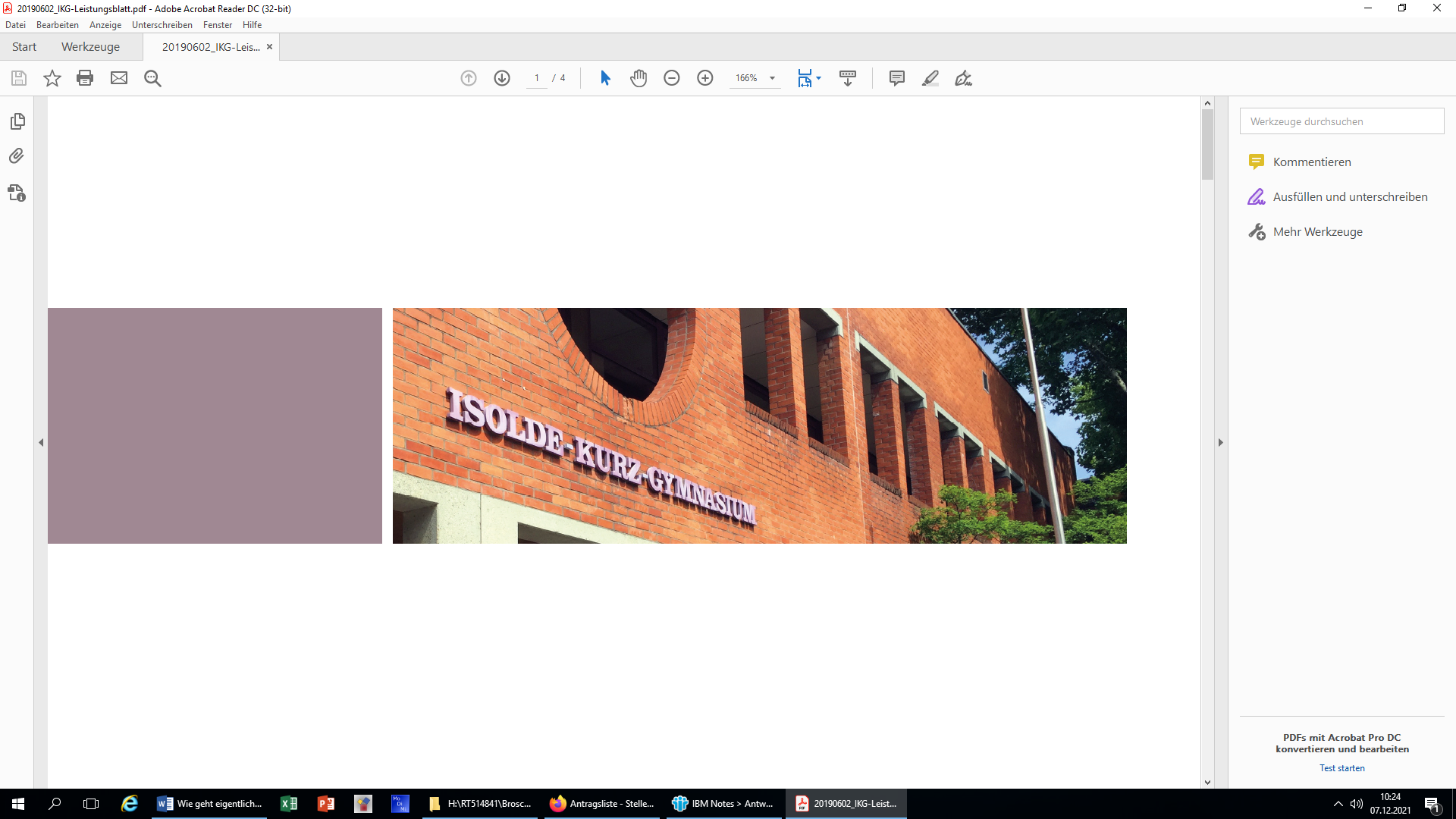 Wichtige 
Termine:
Begrüßungsnachmittag für alle aufgenommen Schüler/innen:
Dienstag, 23.07.2024, 15.30 – 17.00 Uhr
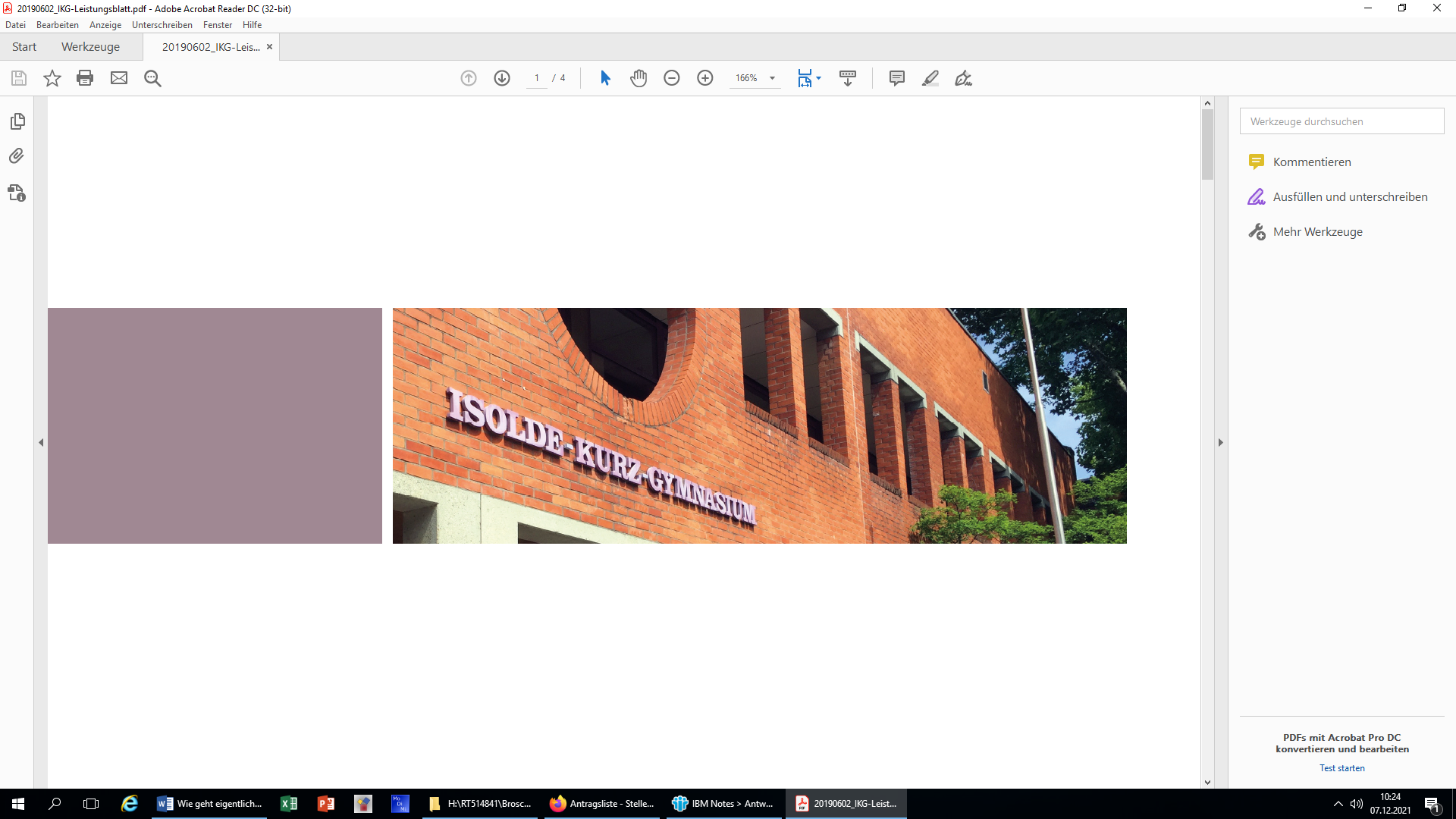 Weitere Informationen:
Auf der Homepage
An den Informationsständen
Bei den Schulführungen
Beim Schnuppernachmittag (Dienstag, 06.02.2024, 16:00 – 18:00 Uhr)
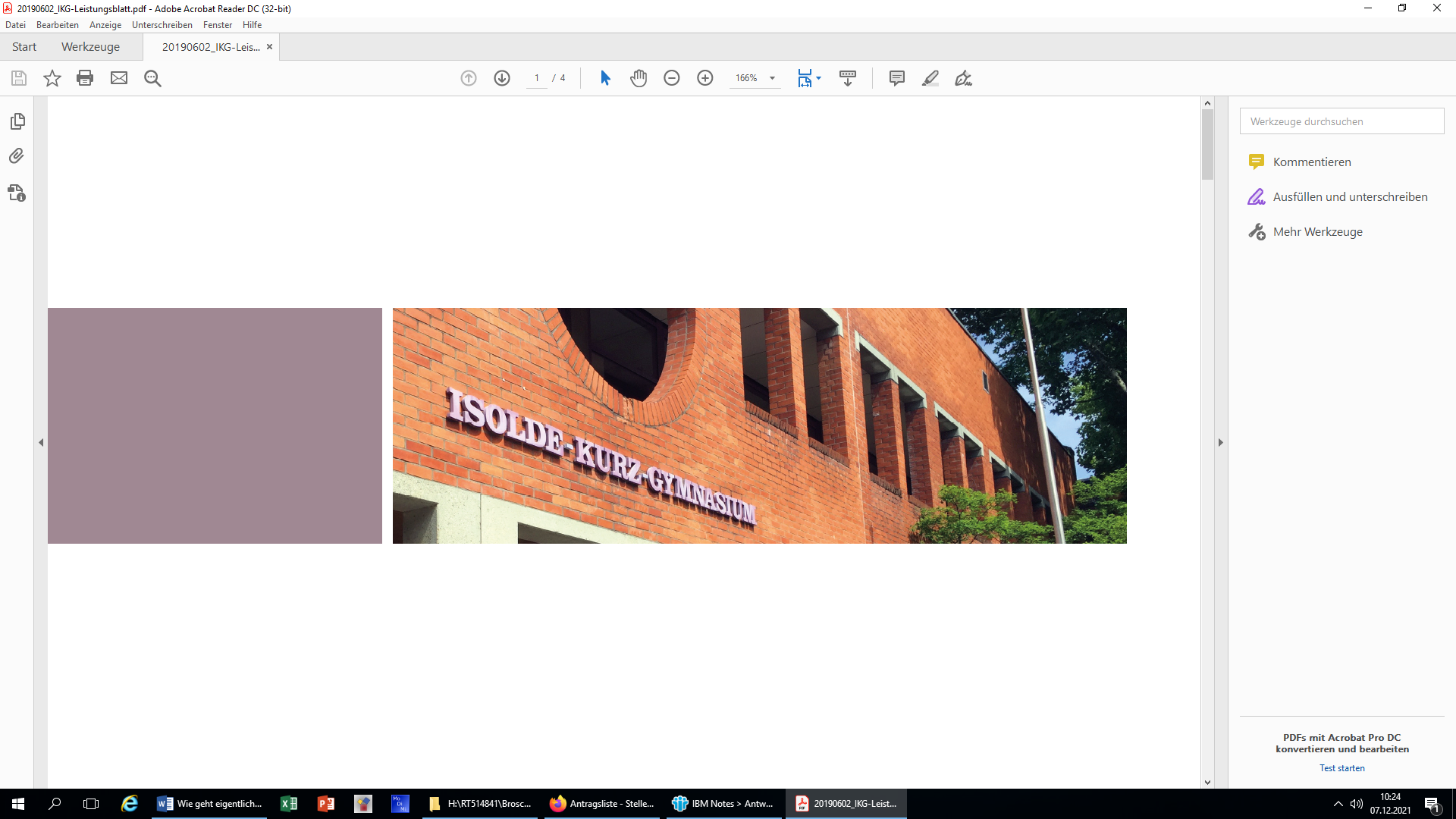 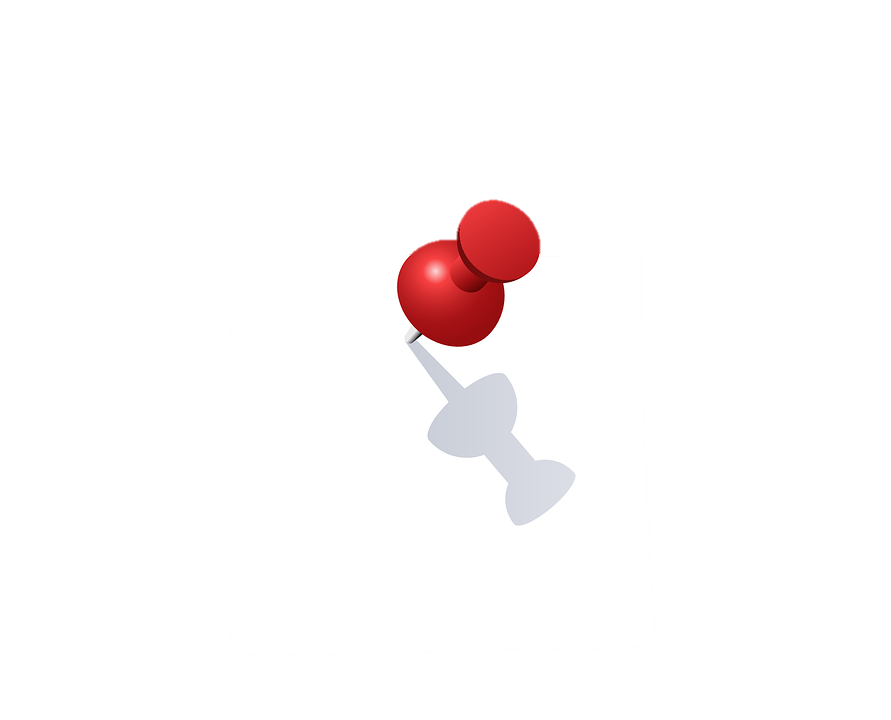 I
Wir freuen uns auf ihr Kind!
nnovation
K
onzepte
Durchdachte
G
Verlässliche 
und flexible
anztages-
betreuung